Проект «Внедрение ФГОС ДО в практику работы МБДОУ №10»
Старший воспитатель МБДОУ №10
                                             Е.В. Лисовенко

2016 г.
Цель проекта:
разработка системы мероприятий, позволяющая осуществить постепенный перевод учреждения на функционирование в соответствии с ФГОС ДО.
Задачи:
создание условий (отвечающих требованиям ФГОС ДО) для обеспечения качественного дошкольного образования;
повышение профессиональной компетентности педагогов;
развитие материально-технических условий для введения ФГОС ДО;
совершенствование системы оценки качества дошкольного образования; 
внедрение ФГОС ДО в практику работы ДОУ.
Этапы:
аналитический;
организационный;
внедренческий;
аналитический.
Направления:
1. Создание организационно-управленческих условий.
2. Кадровое обеспечение введение 
ФГОС ДО.
3. Создание материально-технического и информационного обеспечения подготовки  введения  ФГОС ДО.
Требования к пространственной предметно-развивающей среде:
насыщенность;
трансформируемость ;
полифункциональность;
вариативность;
доступность;
безопасность.
Предметно – пространственная развивающая среда  организуется с учётом требований ФГОС, где чётко прослеживаются все пять образовательных областей:
1) Социально-коммуникативное развитие
2) Познавательное развитие
3) Речевое развитие
4) Художественно-эстетическое развитие
5) Физическое развитие
Художественно — эстетическое развитие
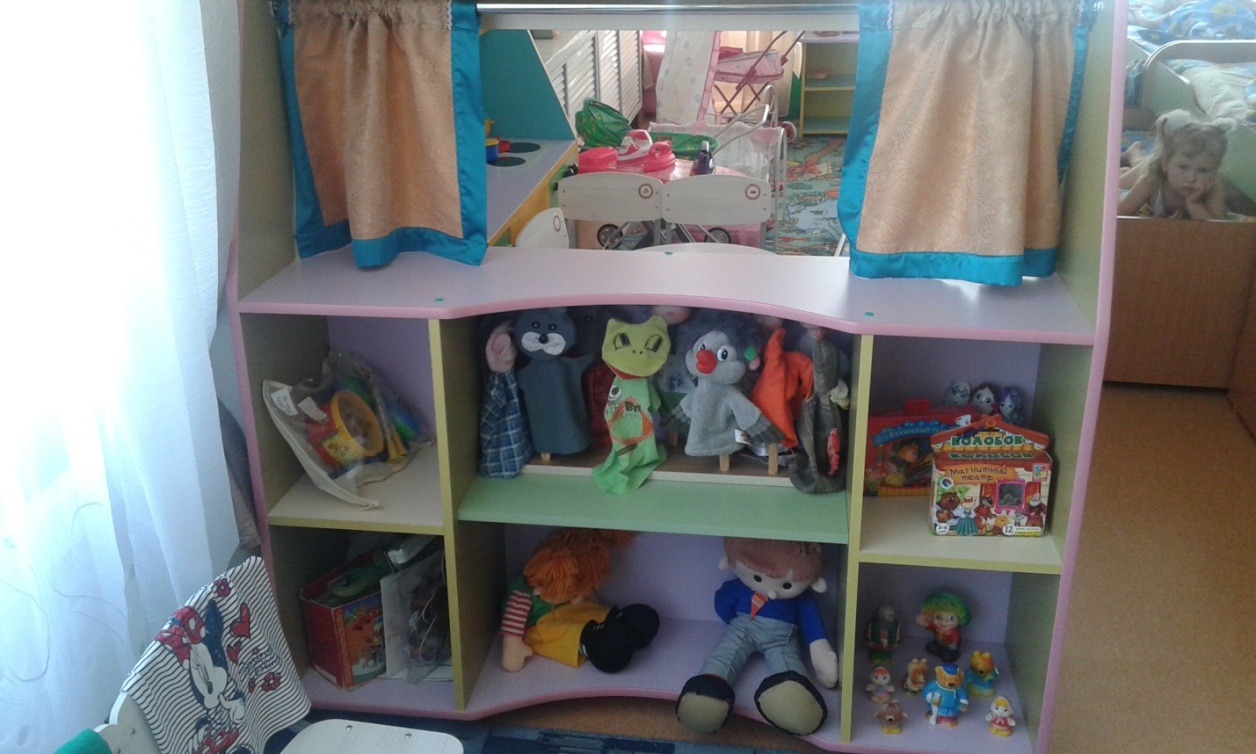 Художественно — эстетическое развитие
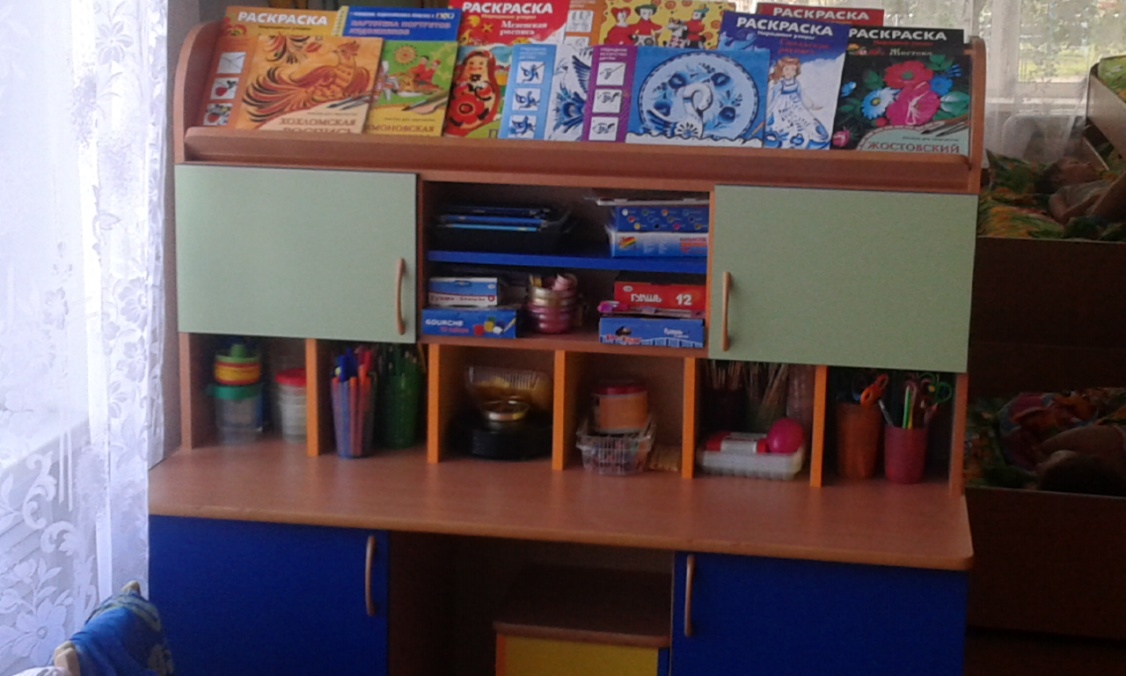 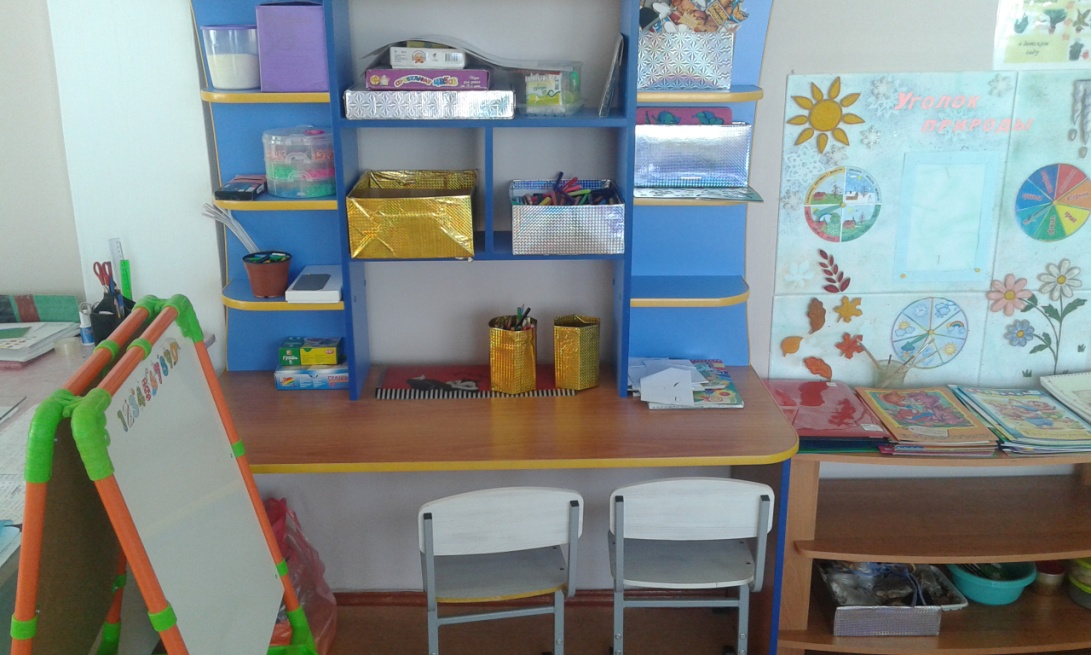 Речевое развитие
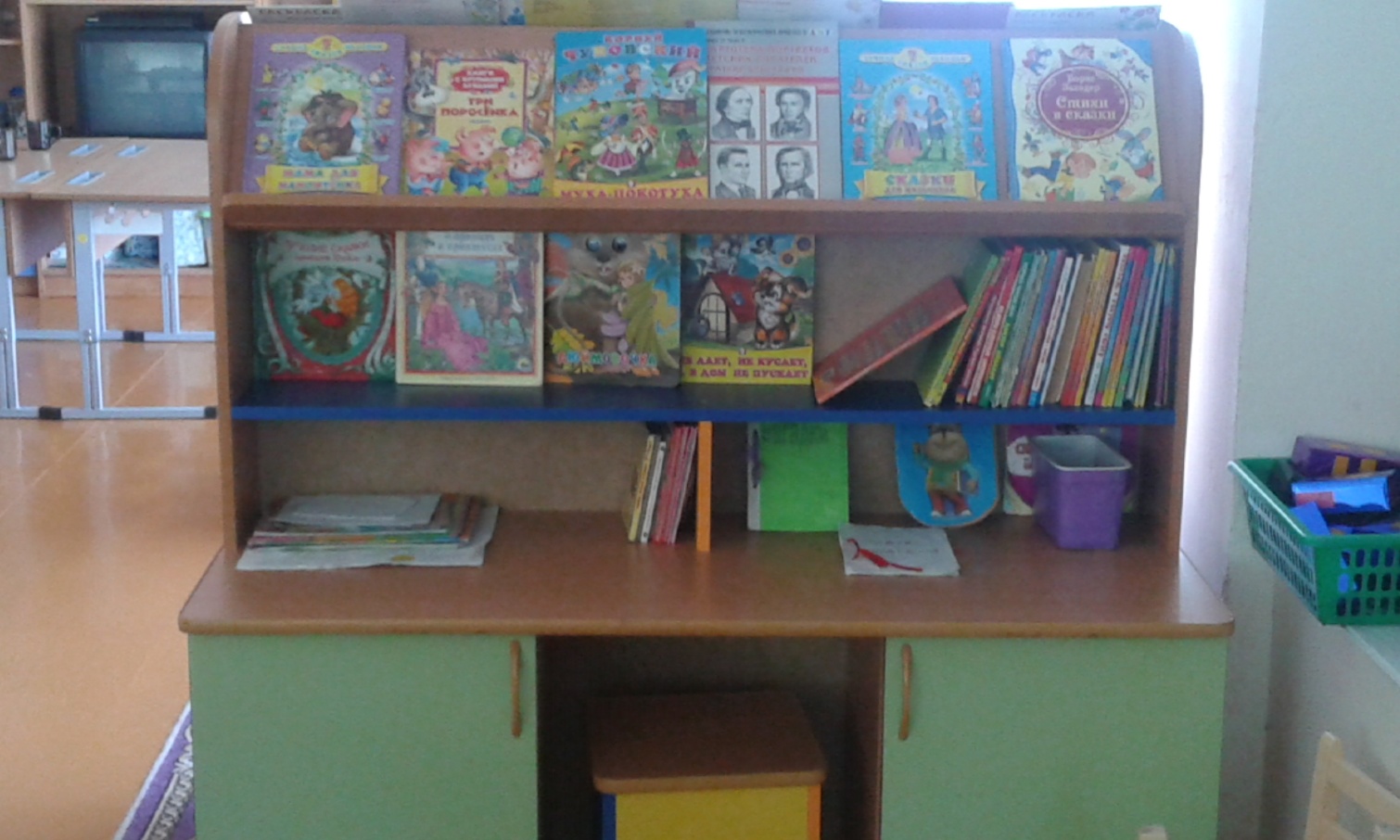 Познавательное развитие
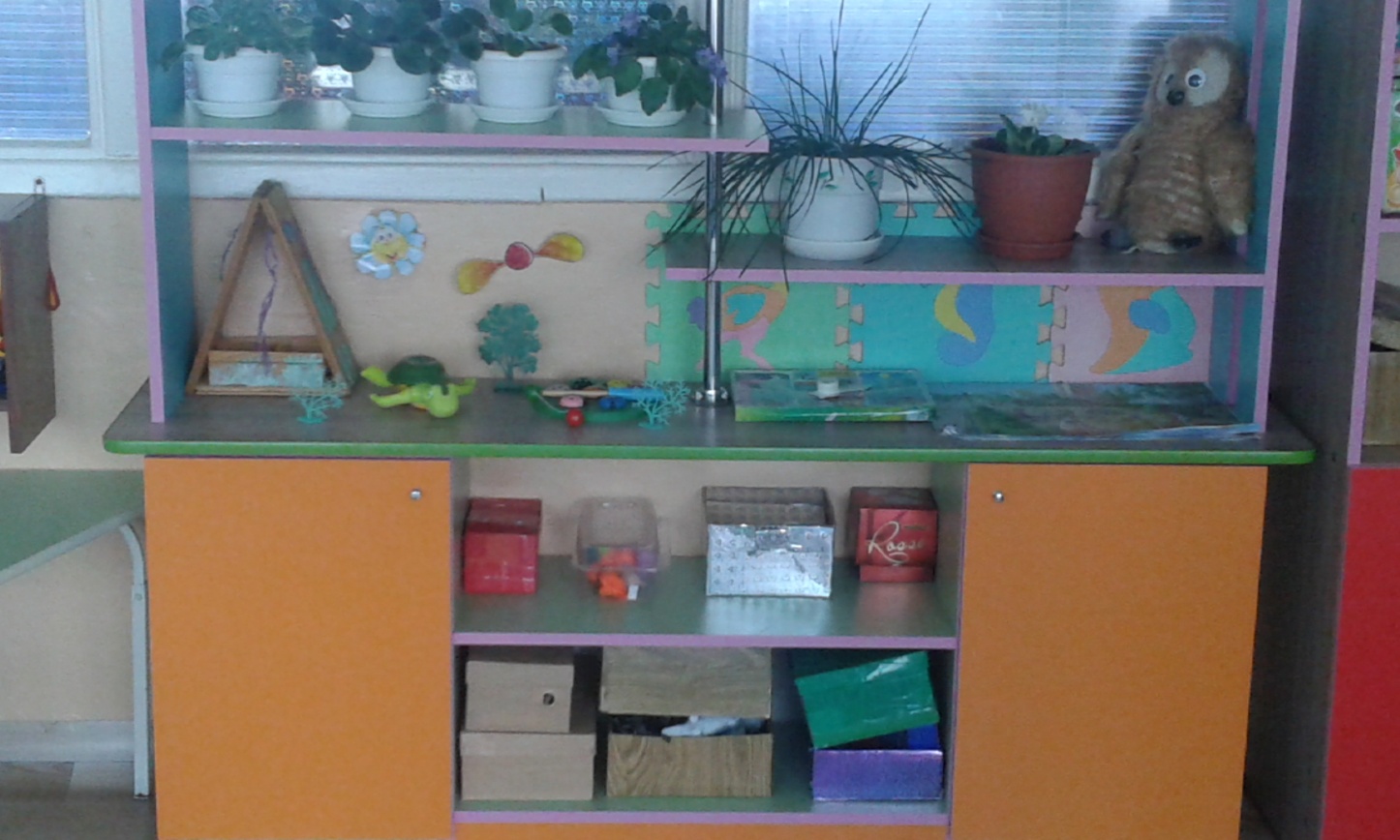 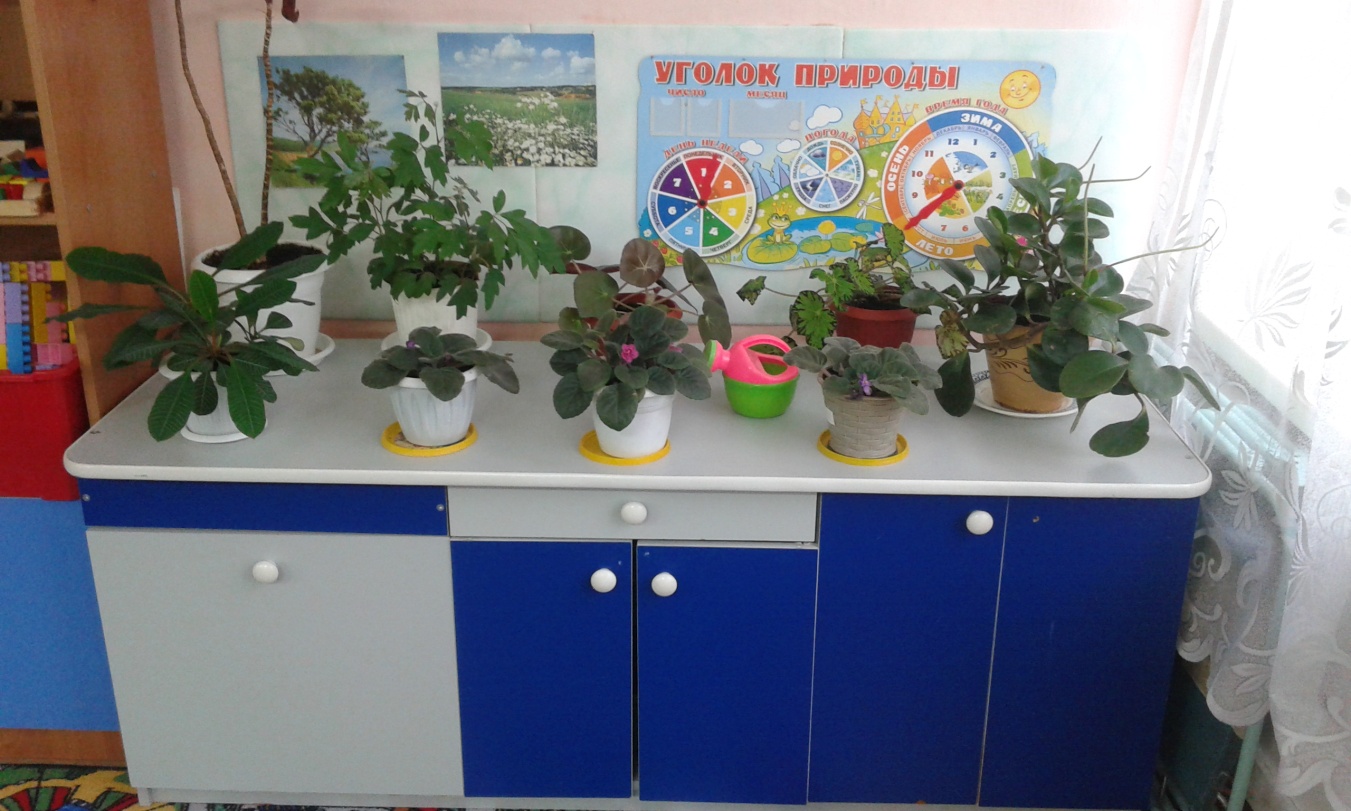 Социально-личностное развитие
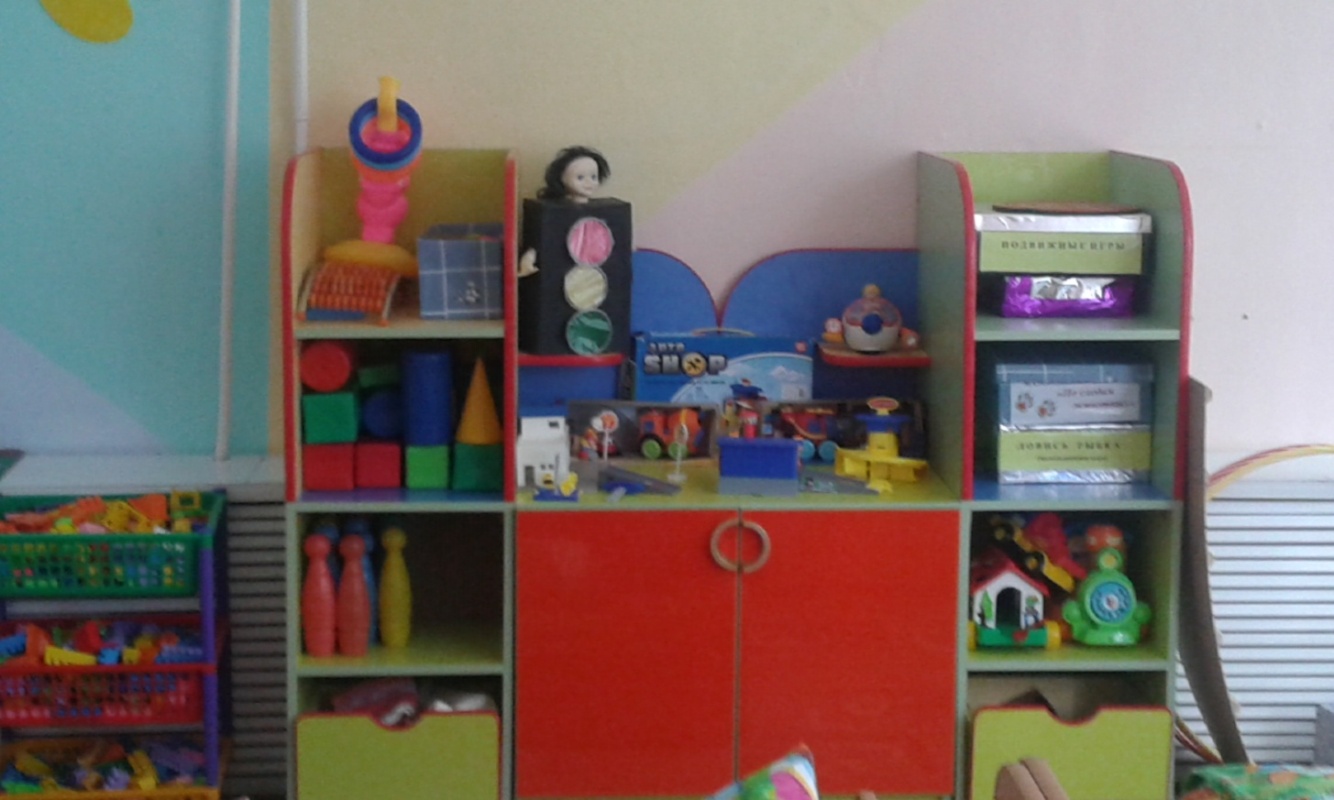 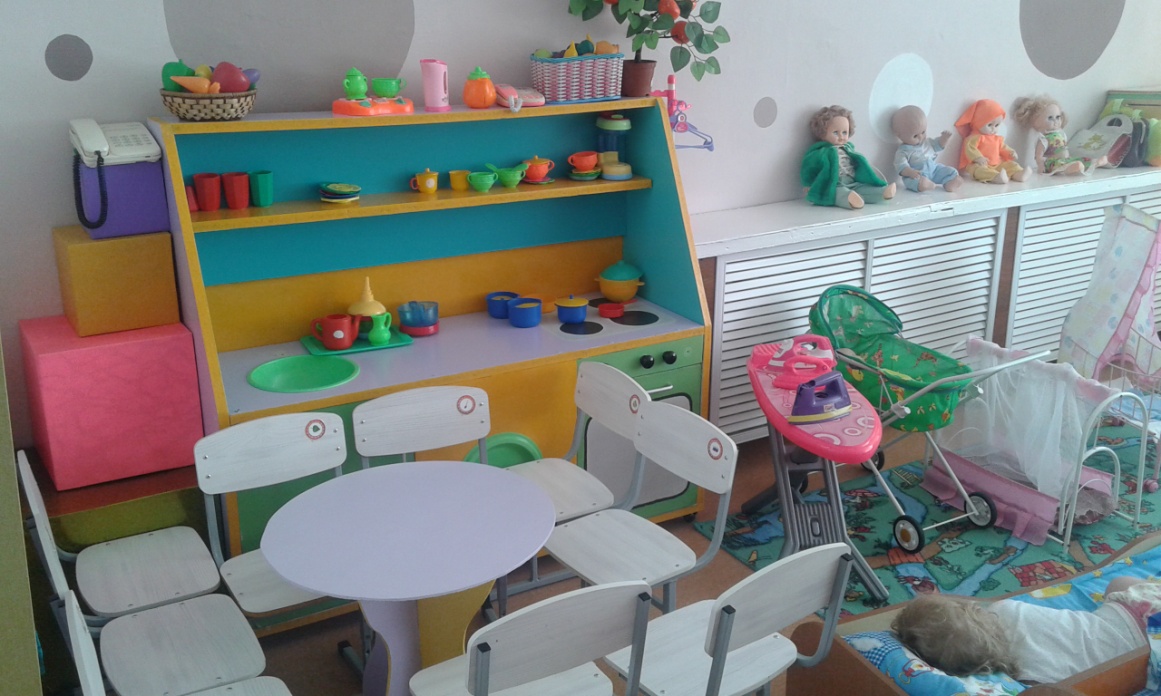 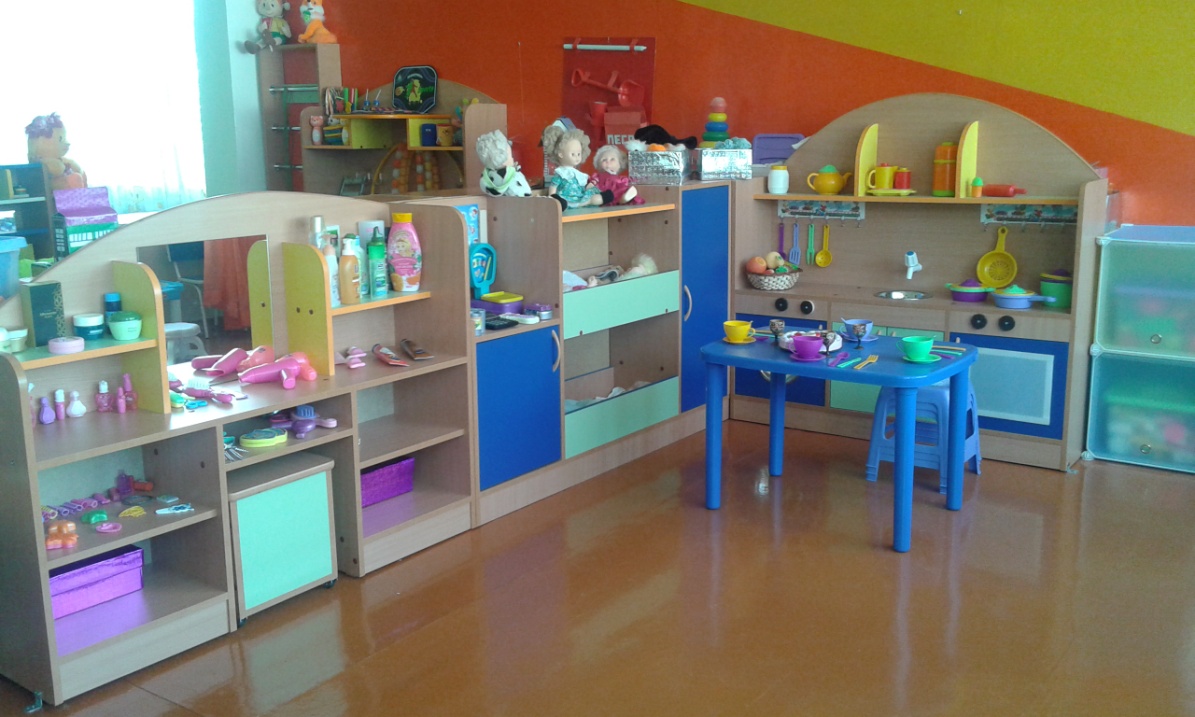 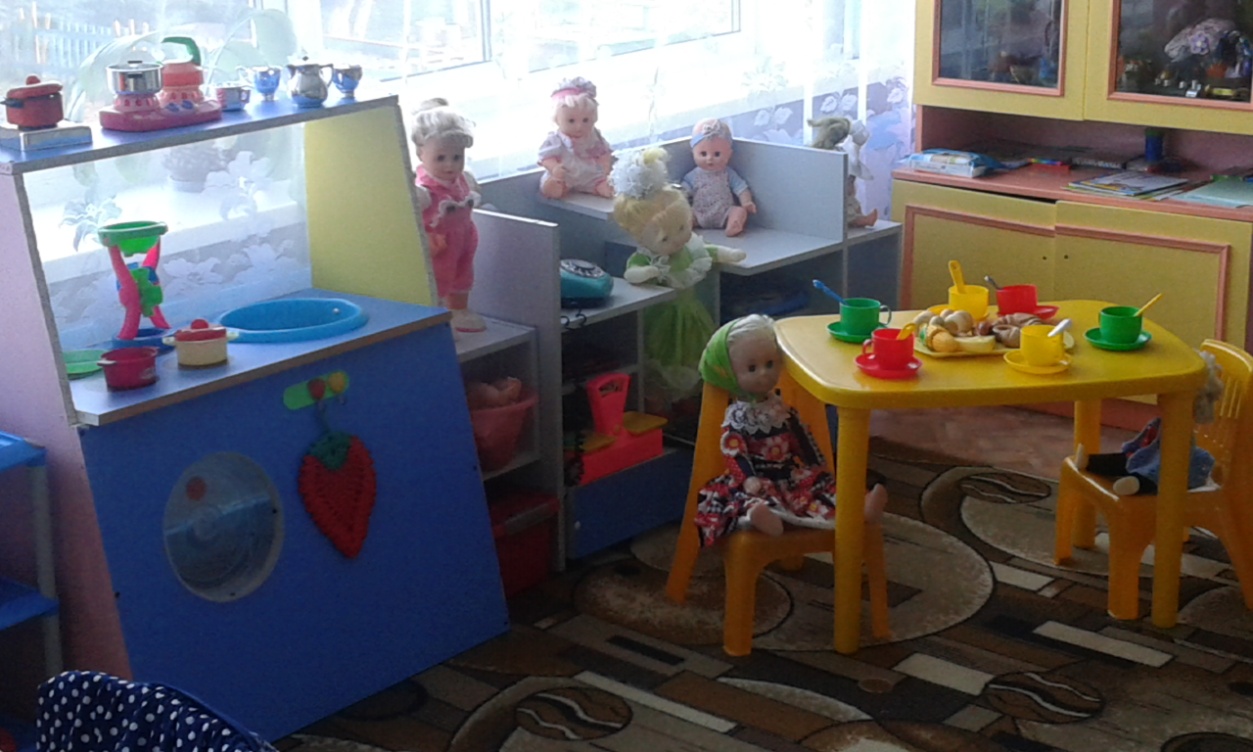 Физическое развитие
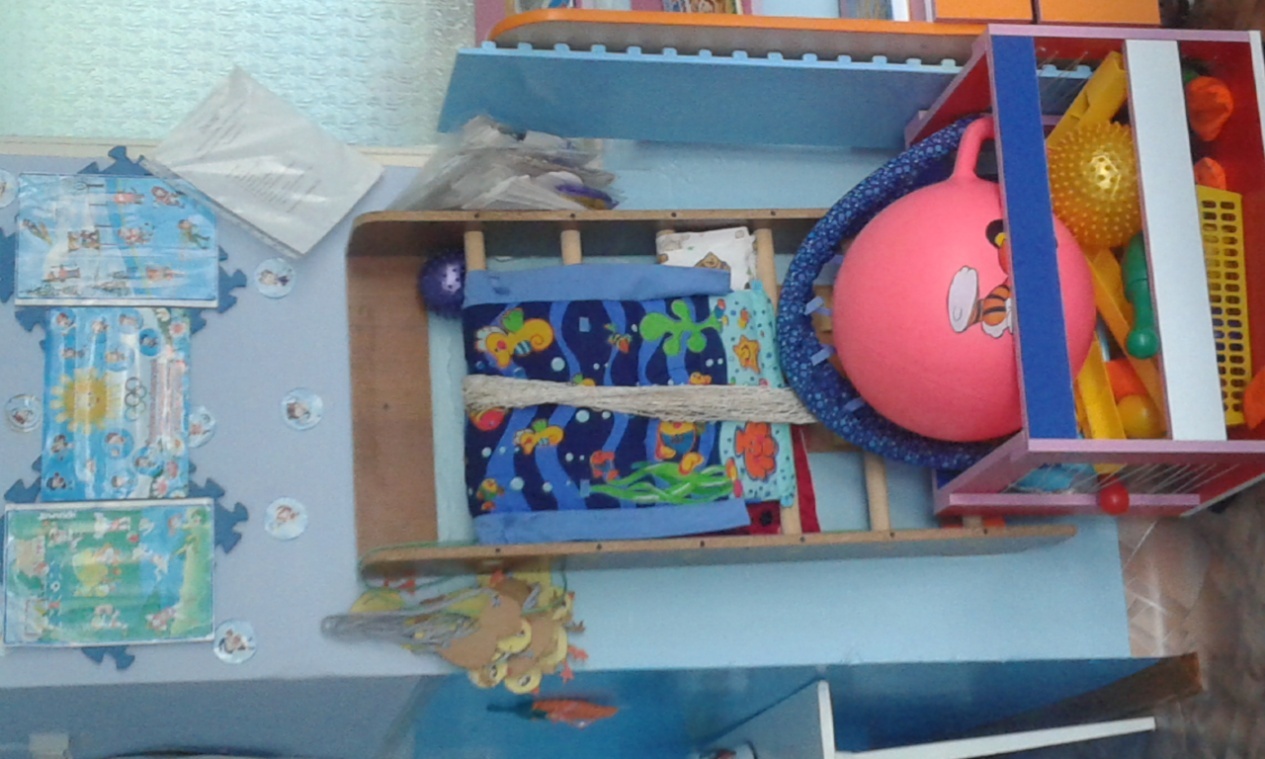 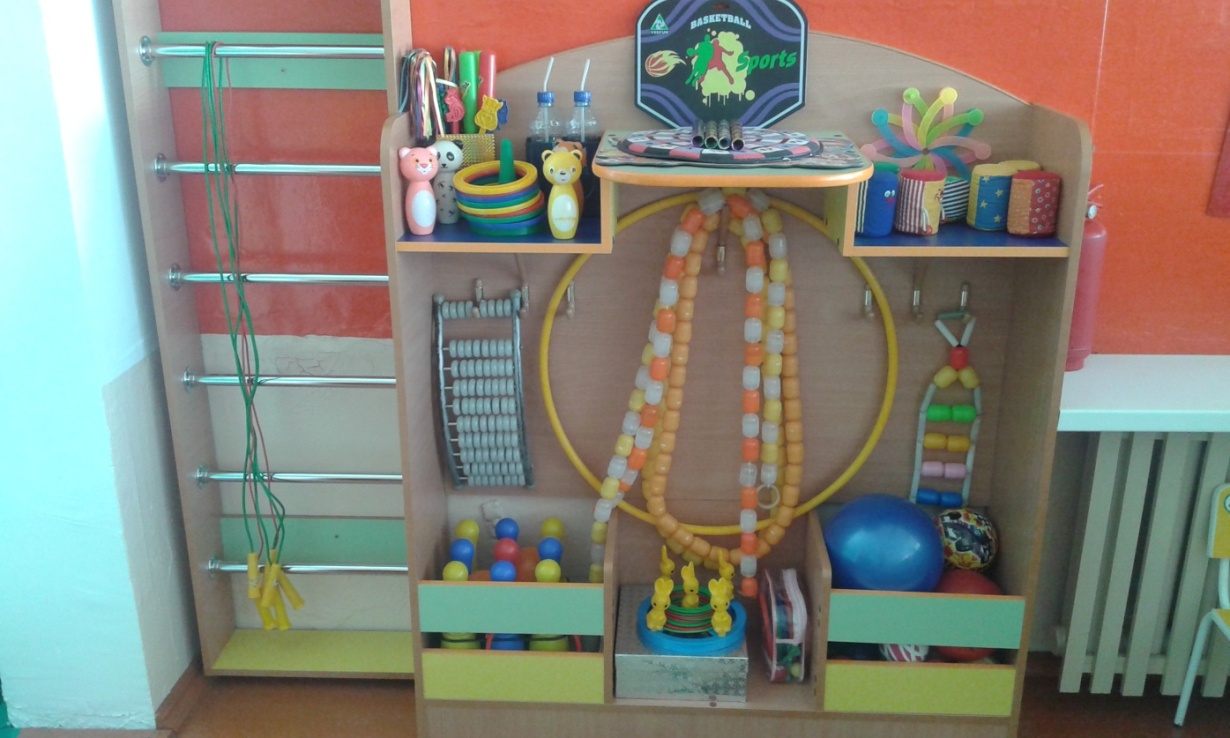 Ожидаемые результаты:
повышение качества образования в нашем учреждения;
высокий уровень профессиональной компетентности педагогов;
создание современных условий для пребывания и развития детей дошкольного возраста в образовательном учреждении.
Спасибо за внимание!